Figure 6.  Frequency of memory-guided saccade anticipations in the control condition (white bar) and THC condition (gray ...
Cereb Cortex, Volume 12, Issue 10, October 2002, Pages 1016–1023, https://doi.org/10.1093/cercor/12.10.1016
The content of this slide may be subject to copyright: please see the slide notes for details.
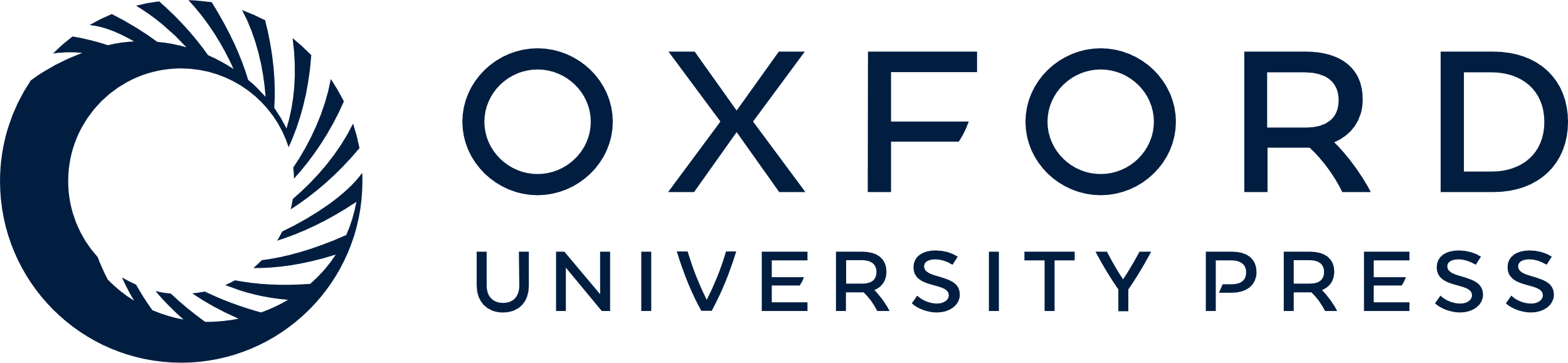 [Speaker Notes: Figure 6.  Frequency of memory-guided saccade anticipations in the control condition (white bar) and THC condition (gray bar). Group results from 12 subjects. Bars represent group means ± SE. *P < 0.05.


Unless provided in the caption above, the following copyright applies to the content of this slide: © Oxford University Press]